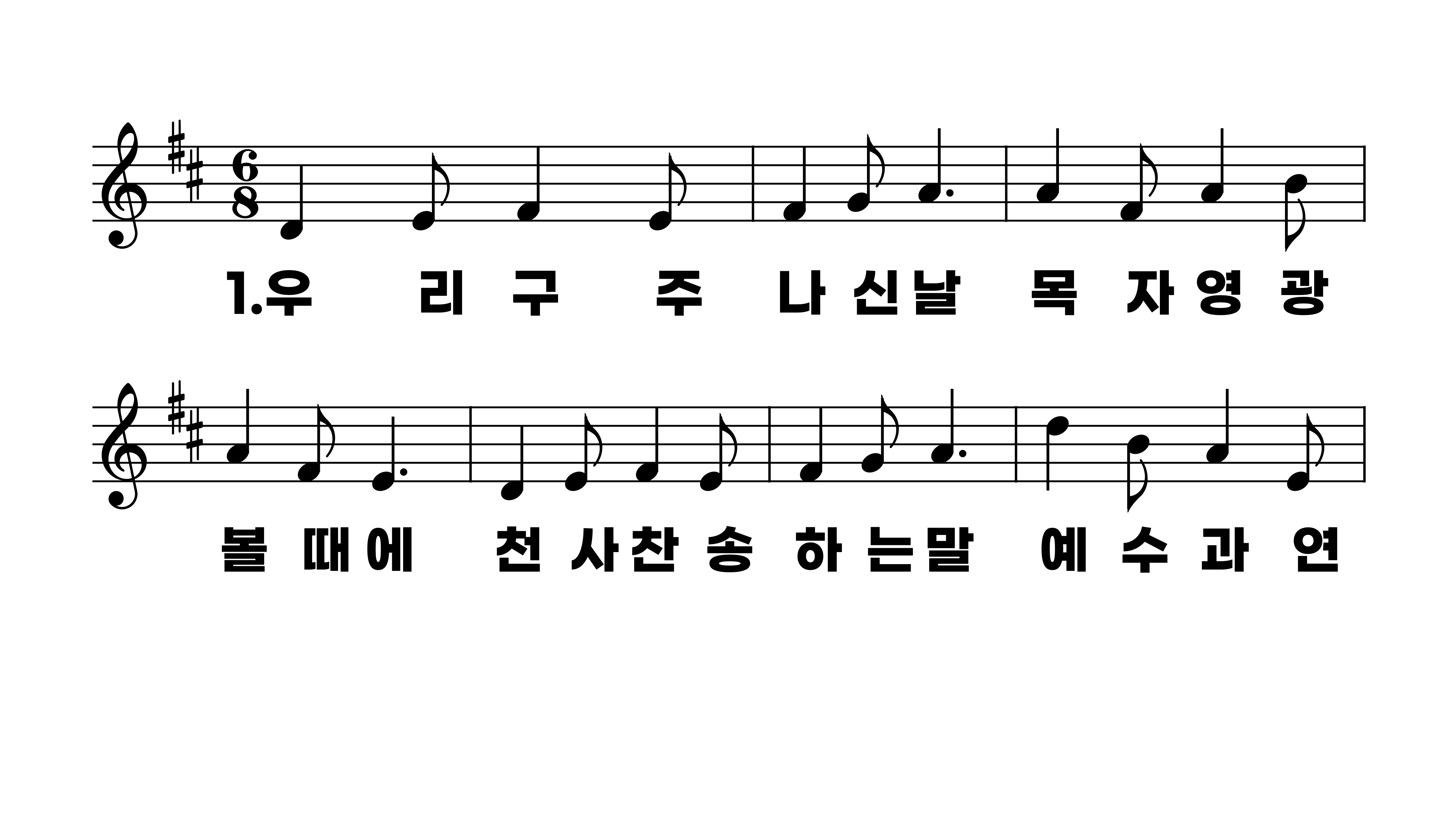 121장 우리 구주 나신 날
1.우리구주나
2.천사노래듣
3.목자처럼우
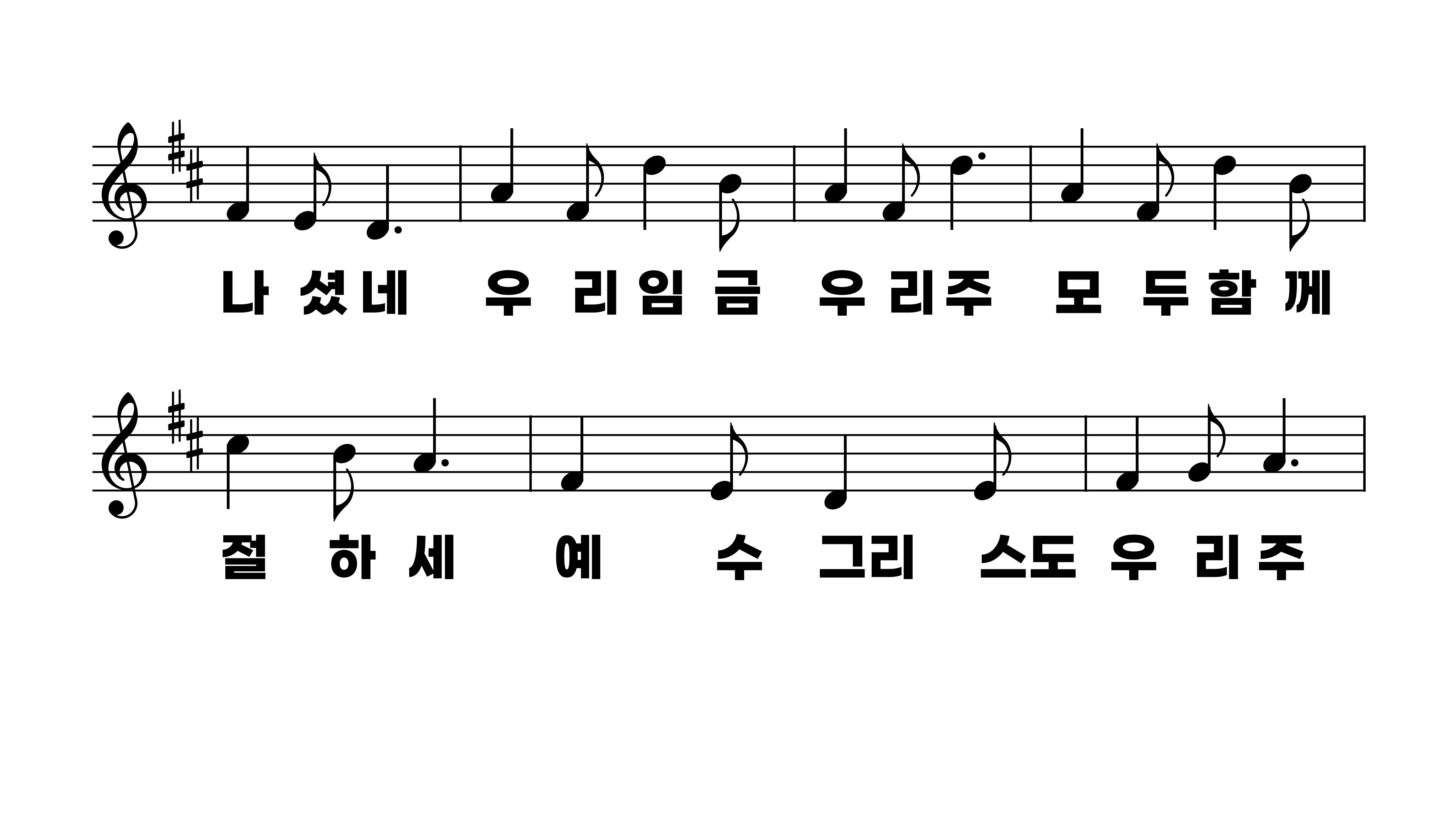 121장 우리 구주 나신 날
1.우리구주나
2.천사노래듣
3.목자처럼우
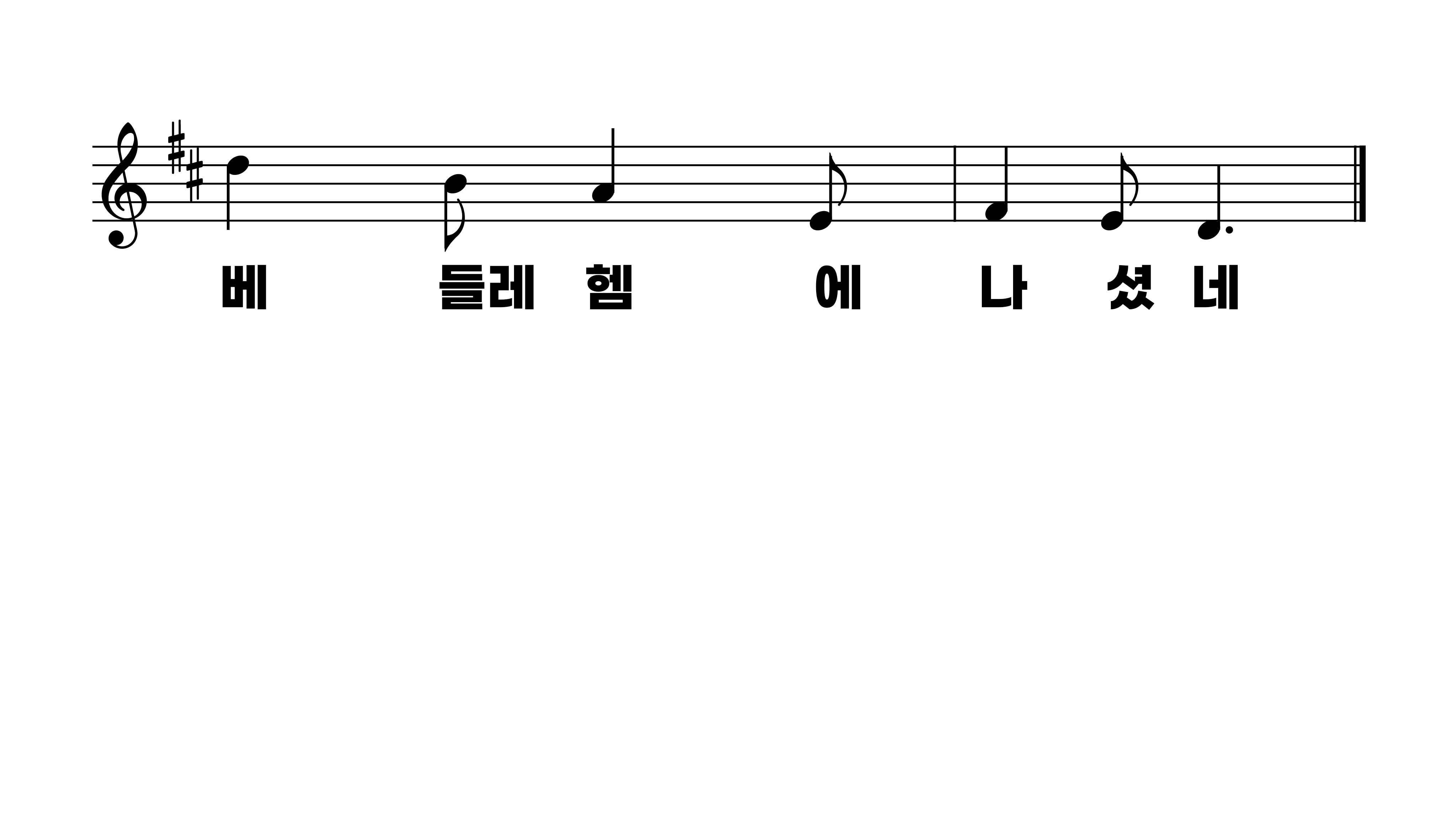 121장 우리 구주 나신 날
1.우리구주나
2.천사노래듣
3.목자처럼우
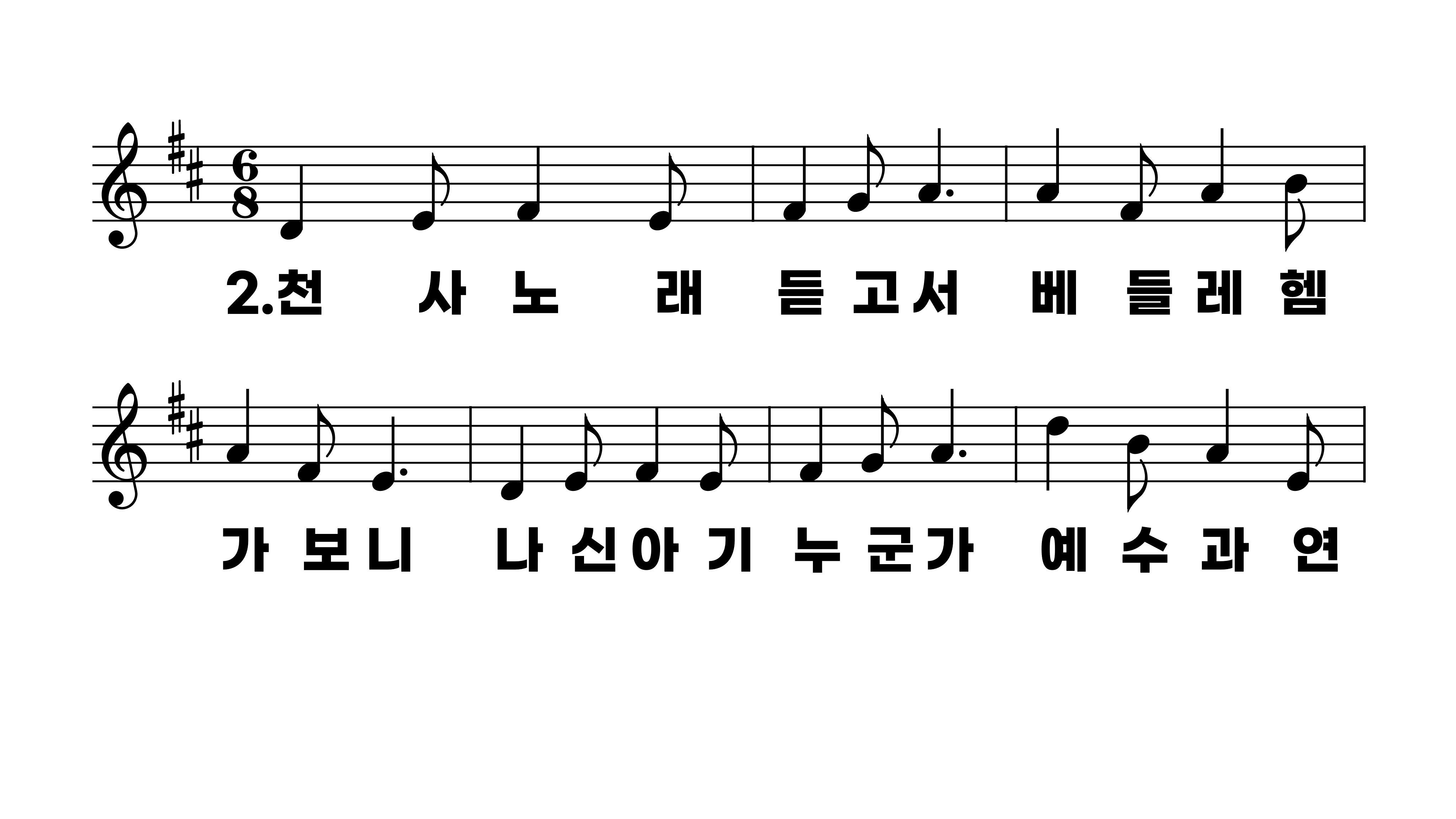 121장 우리 구주 나신 날
1.우리구주나
2.천사노래듣
3.목자처럼우
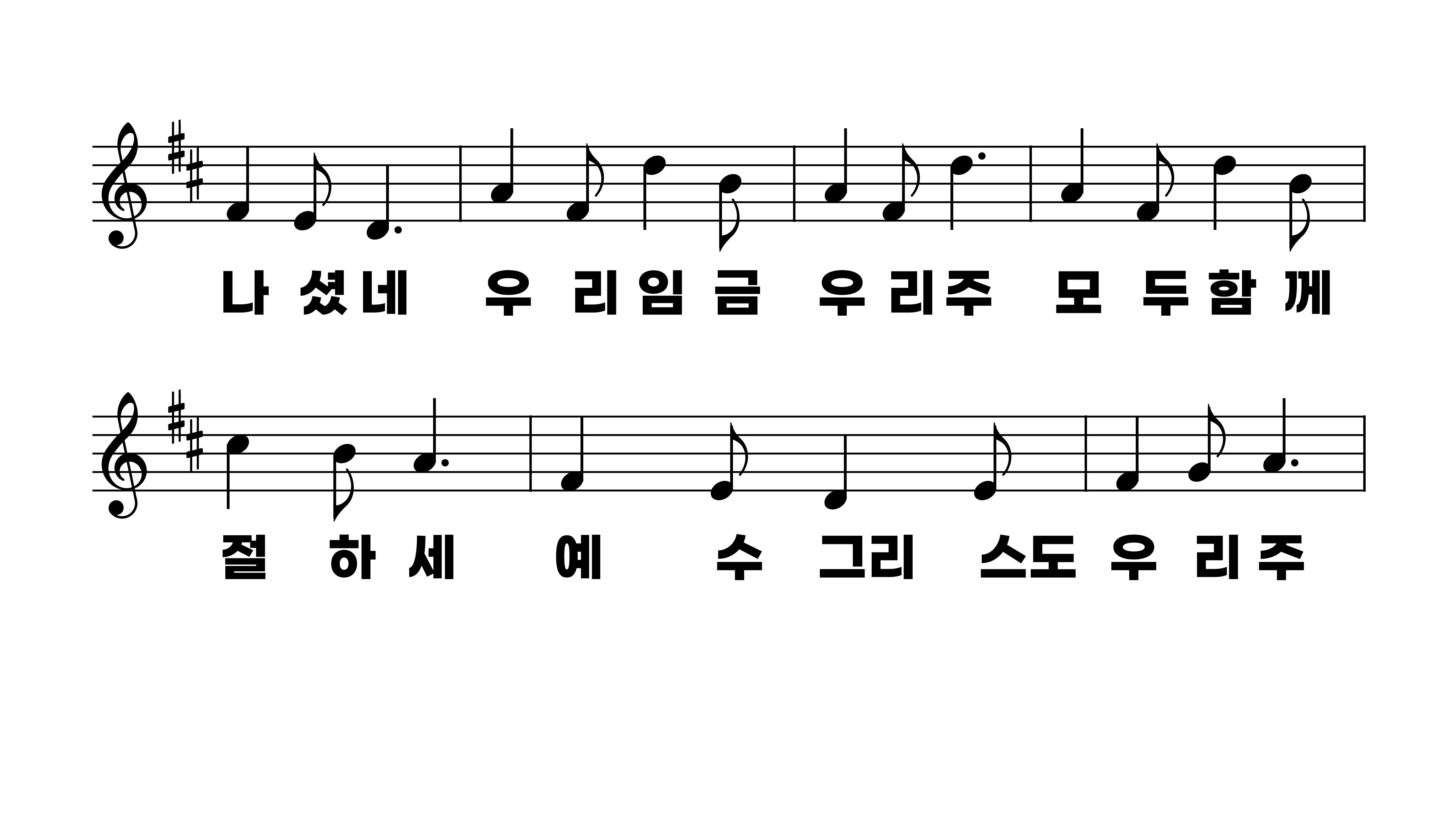 121장 우리 구주 나신 날
1.우리구주나
2.천사노래듣
3.목자처럼우
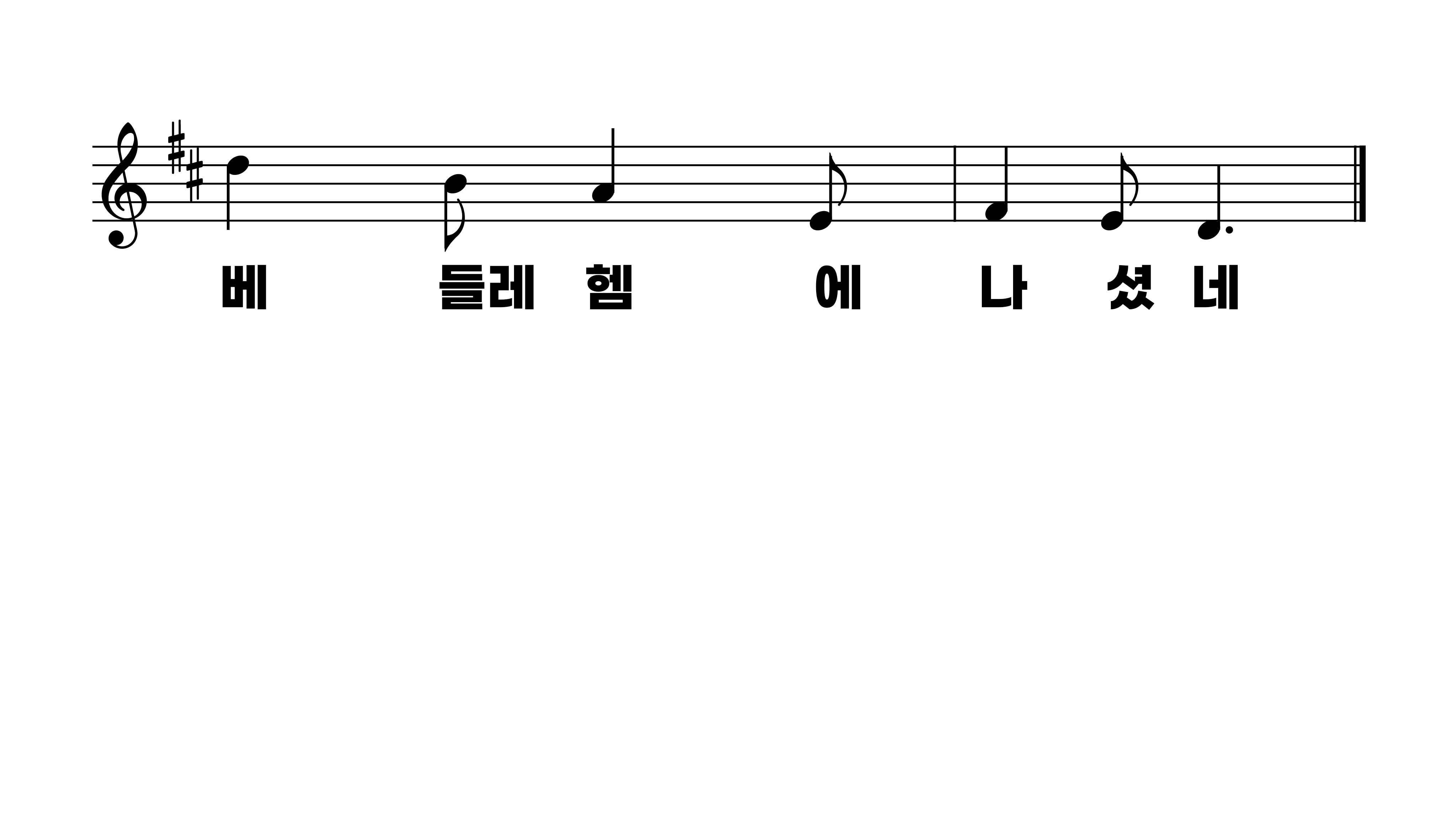 121장 우리 구주 나신 날
1.우리구주나
2.천사노래듣
3.목자처럼우
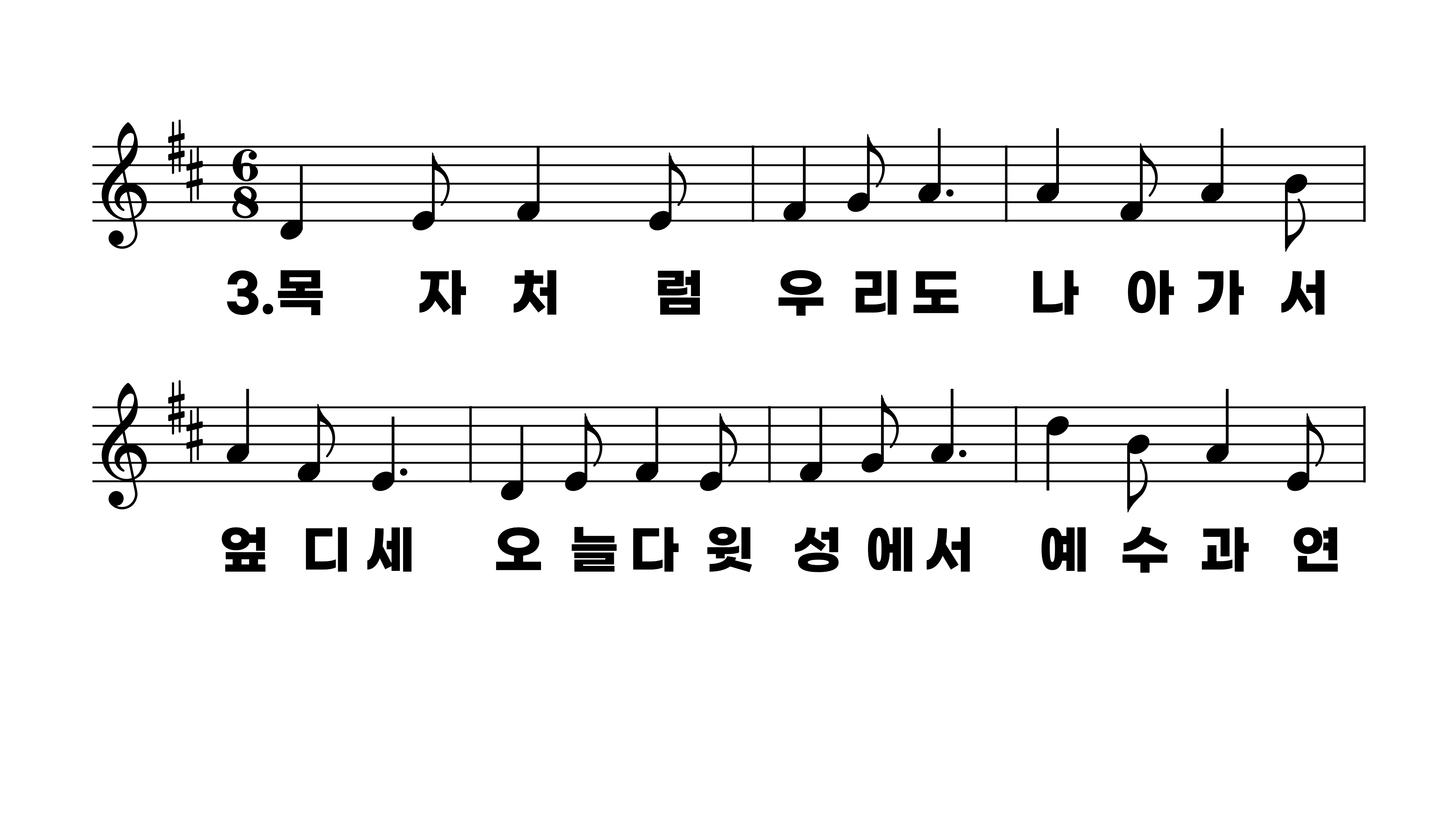 121장 우리 구주 나신 날
1.우리구주나
2.천사노래듣
3.목자처럼우
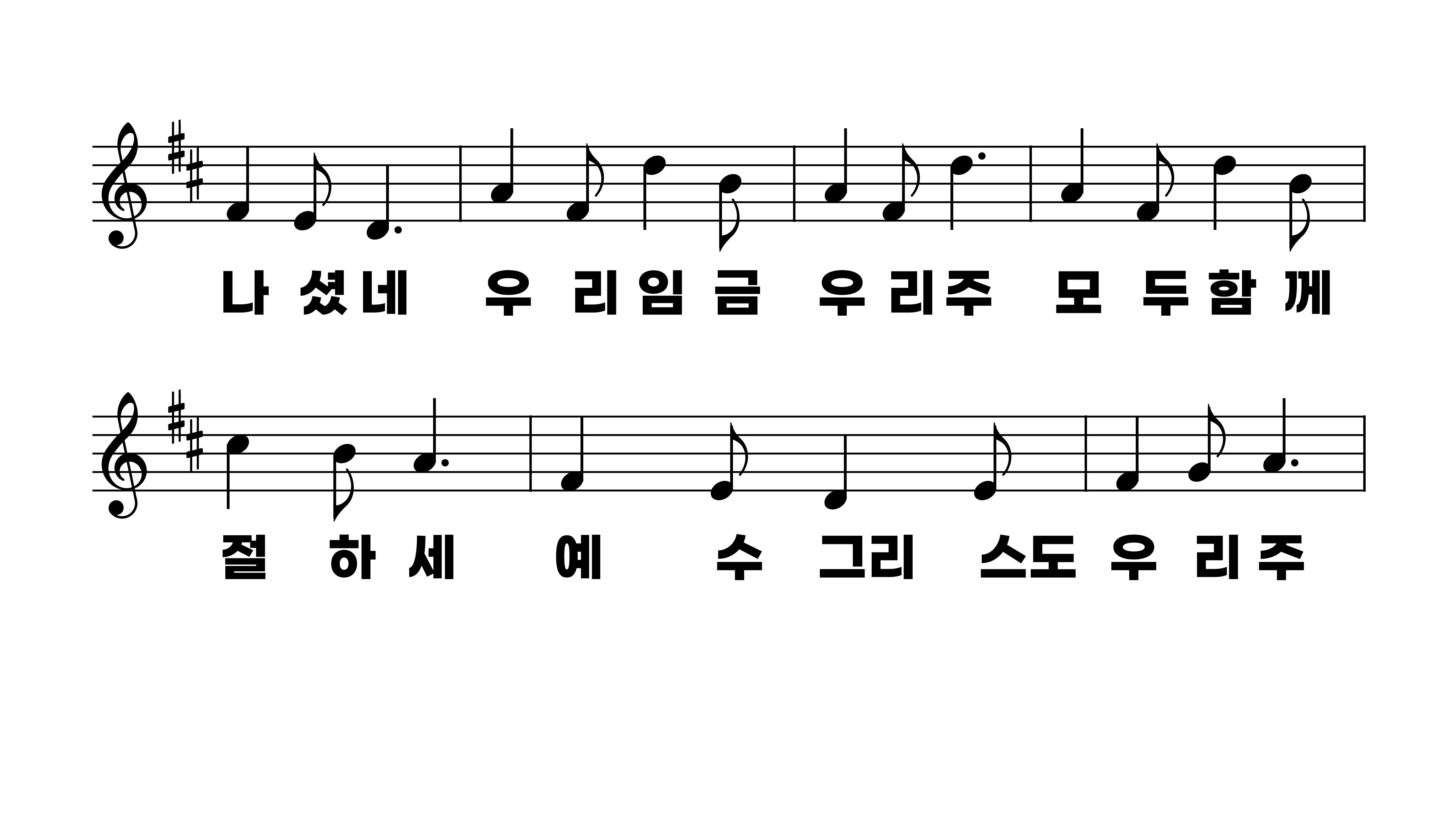 121장 우리 구주 나신 날
1.우리구주나
2.천사노래듣
3.목자처럼우
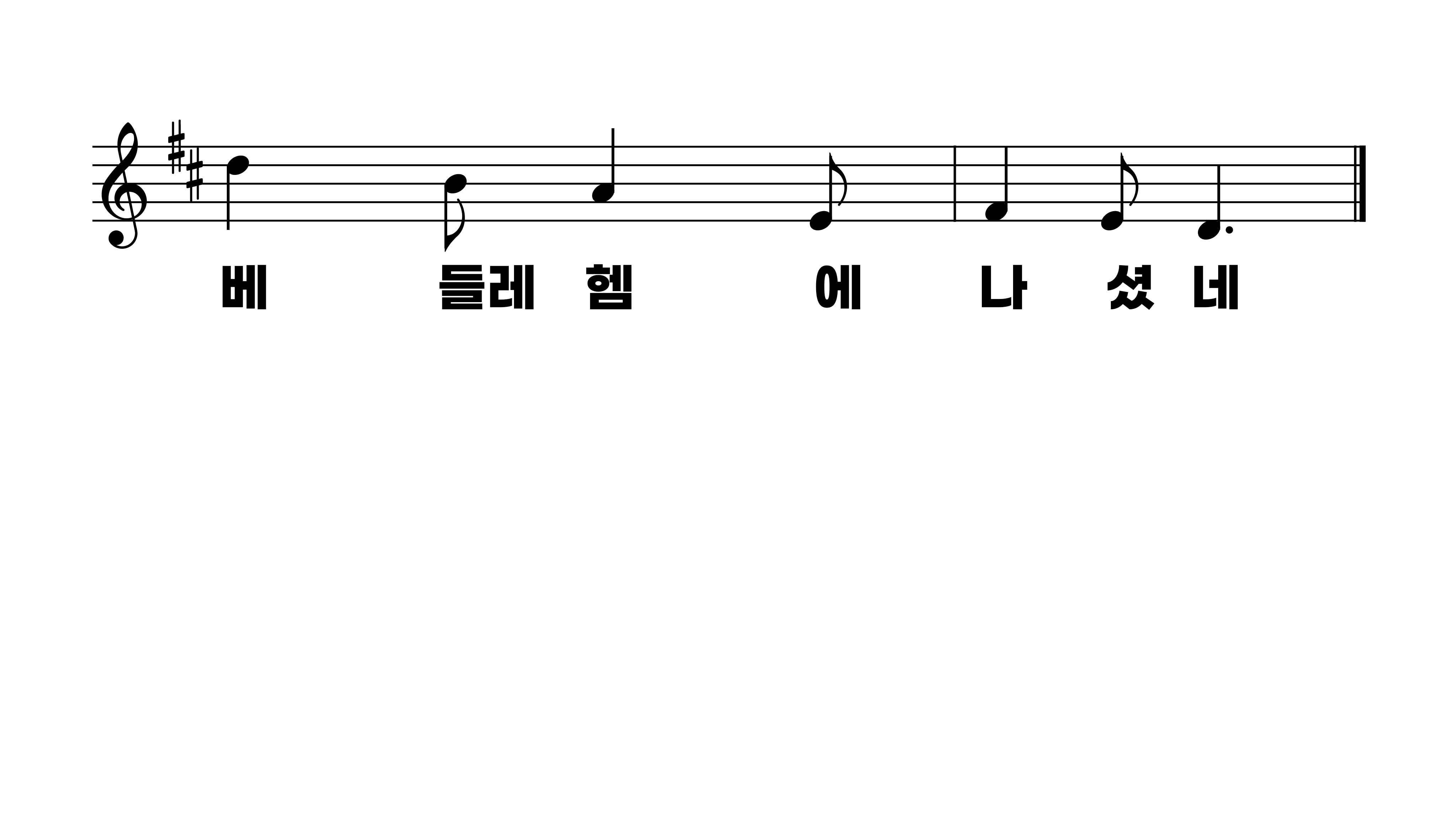 121장 우리 구주 나신 날
1.우리구주나
2.천사노래듣
3.목자처럼우